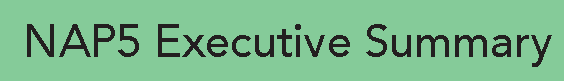 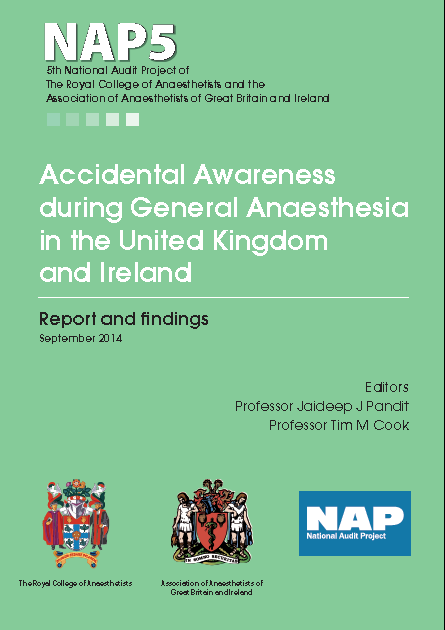 Introduction
Introduction
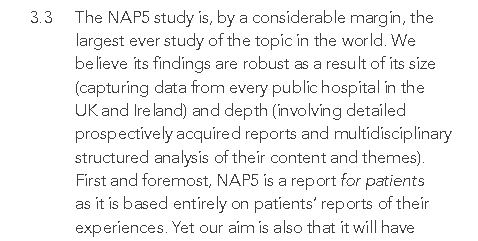 Objectives
Objectives
Methods
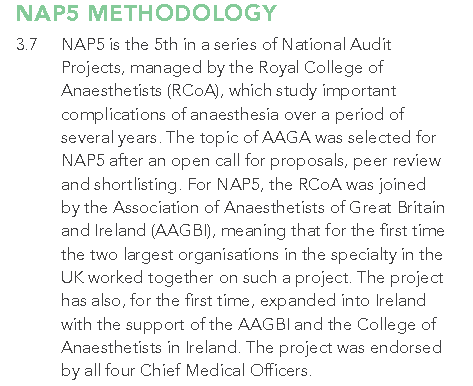 Methods
Findings
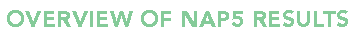 Findings
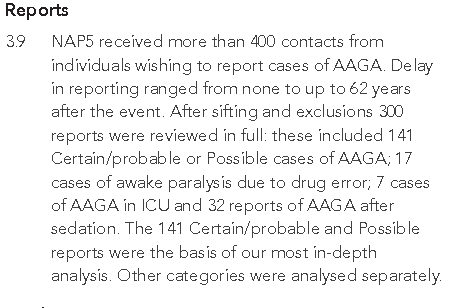 Findings
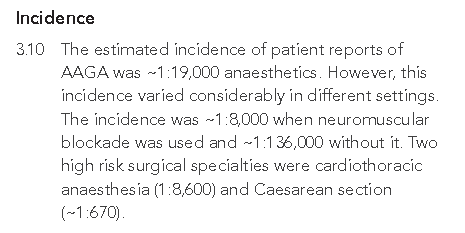 A range of incidences….
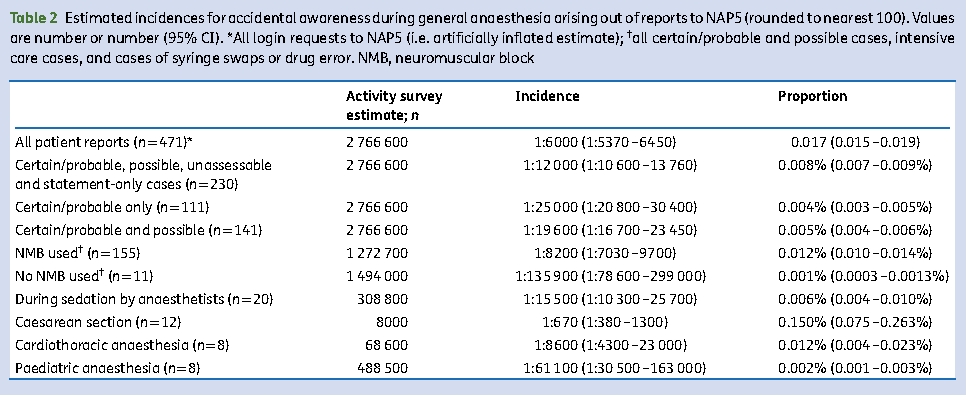 Findings
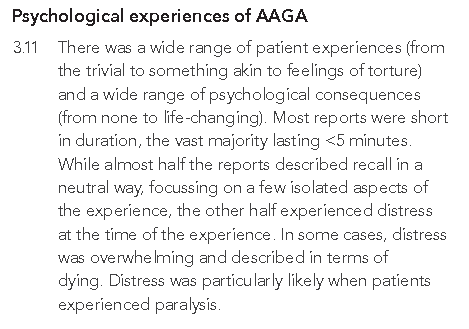 Findings
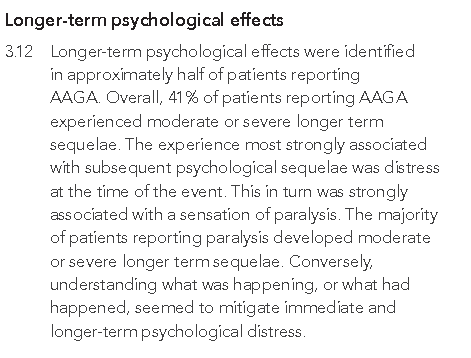 NAP5 pathway
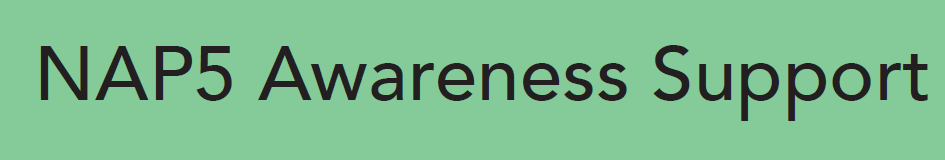 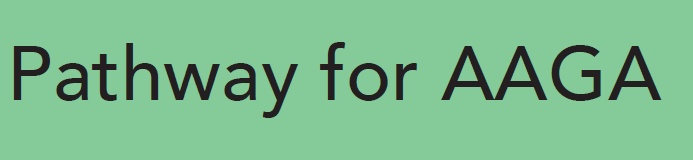 See more at
  http://www.nationalauditprojects.org.uk/NAP5-Anaesthetia-Awareness-Pathway
NAP5 pathway
Findings
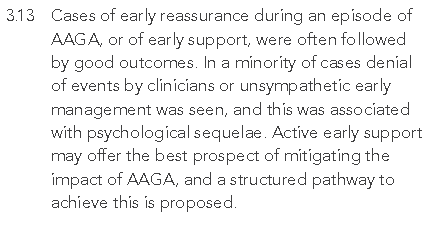 Findings
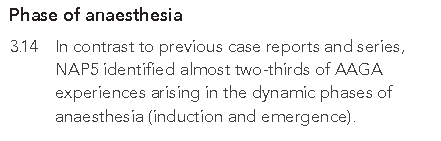 Findings
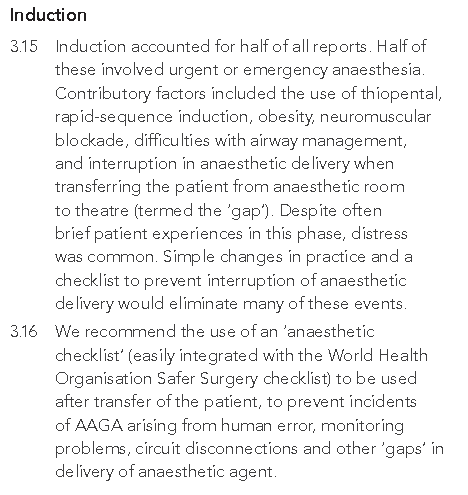 Induction - ‘Mind the gap’ checklist
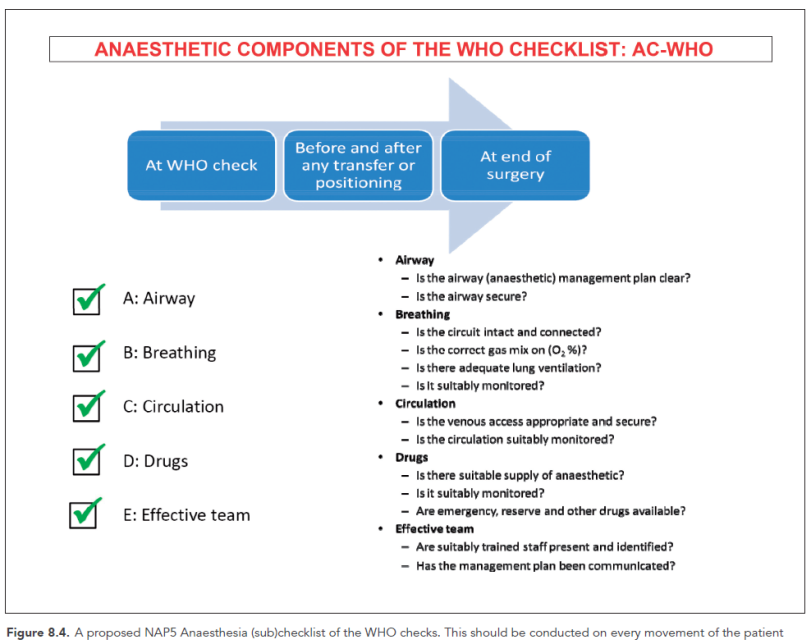 Findings
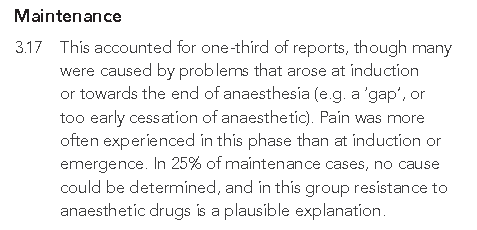 Findings
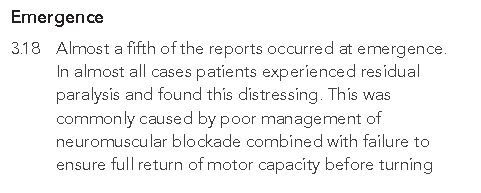 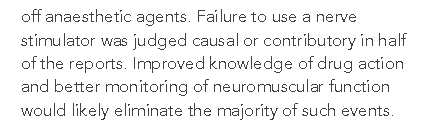 Findings
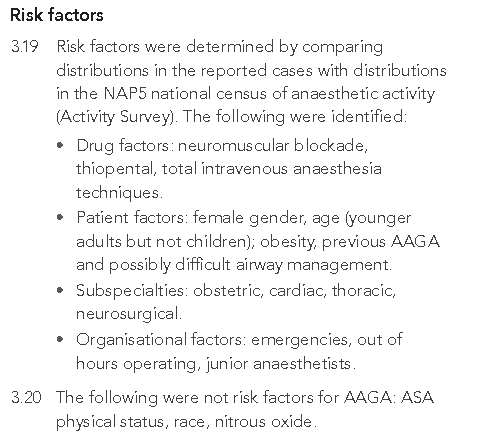 Findings
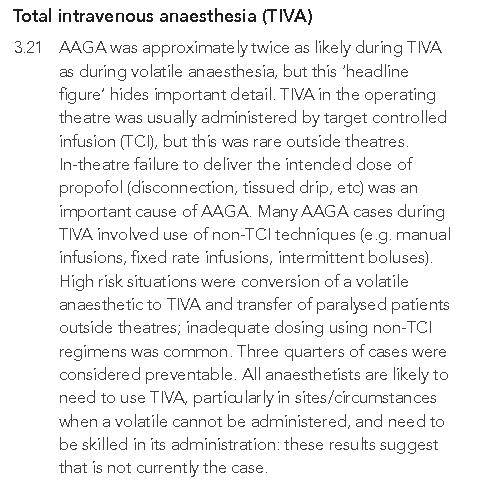 Findings
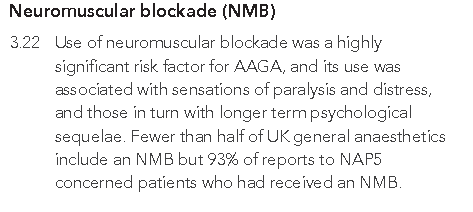 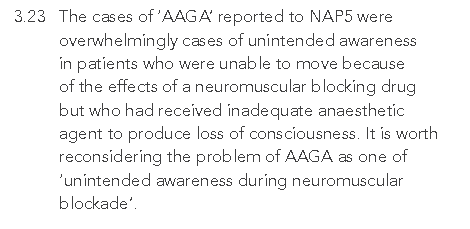 [Speaker Notes: Conceptually, unopposed global neuromuscular blockade is an intervention with capacity to cause great psychological harm, unless it is counteracted by general anaesthesia (as evident in syringe swap reports)

NAP5 contains reports of paralysis at induction, on transfer into theatre, during surgery, during transfer from theatre, and during recovery. 

A disruption of the balance can occur at any time during anaesthesia.]
Findings
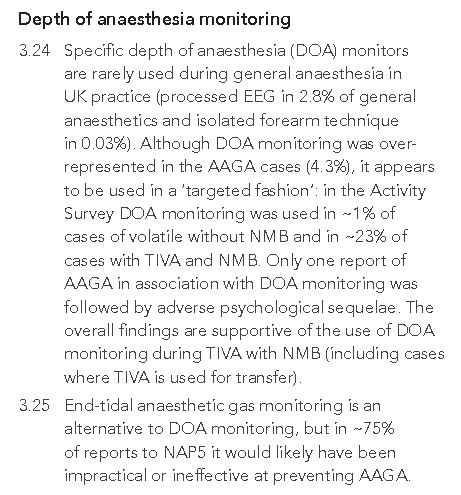 Findings
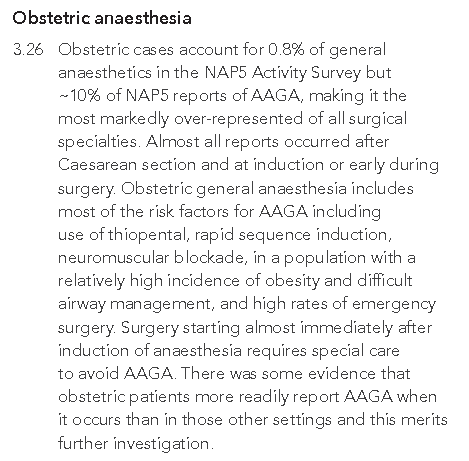 Findings
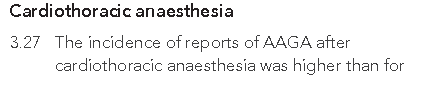 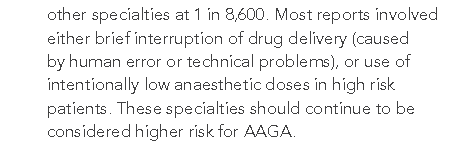 Findings
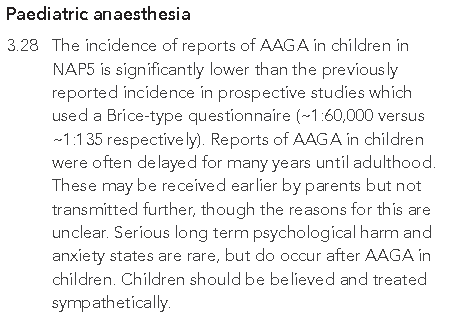 Findings
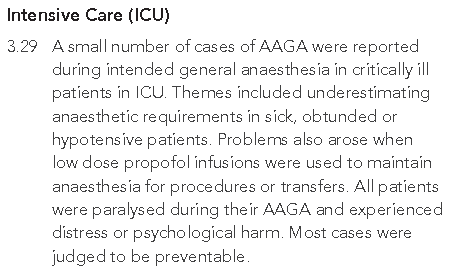 Findings
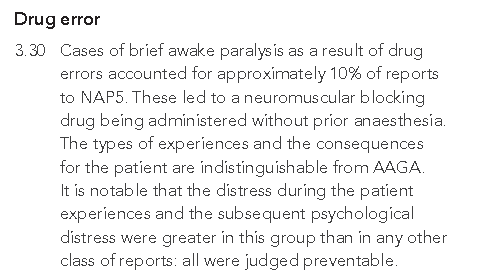 Findings
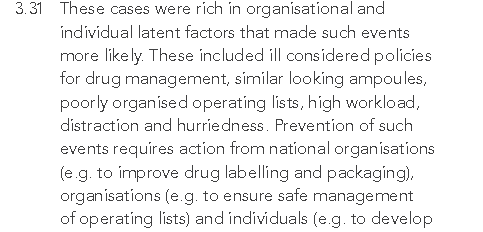 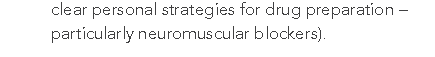 Findings
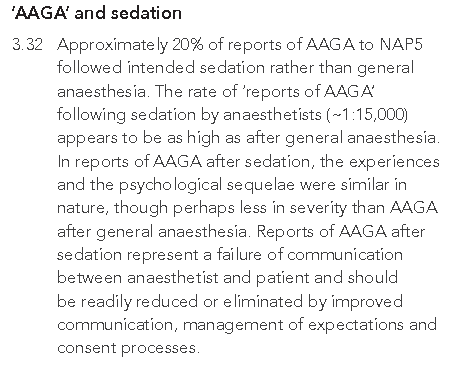 [Speaker Notes: Here is a precis of a patient centred explanation. We have suggested a slightly more detailed version of this explanatory table for incorporation into patient literature. A copy is in NAP5 and in your handout.]
Findings
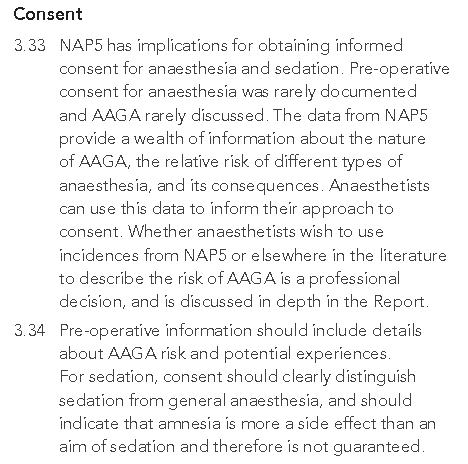 Findings
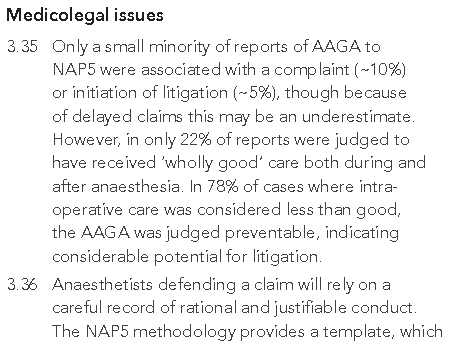 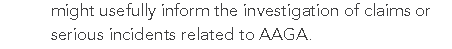 Findings
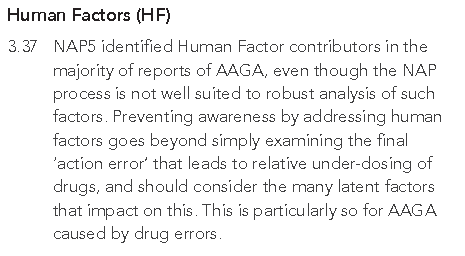 Findings
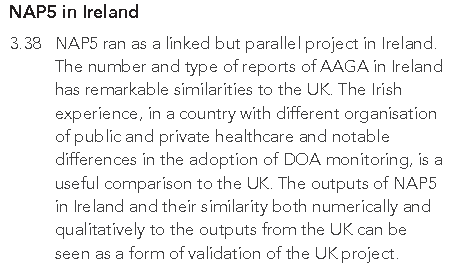 Recommendations
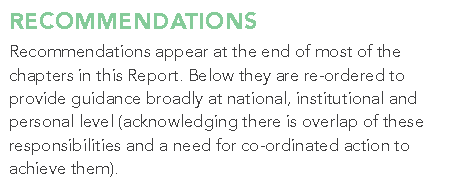 National recommendations
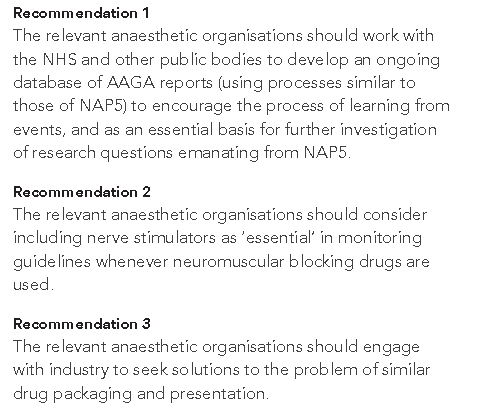 National recommendations
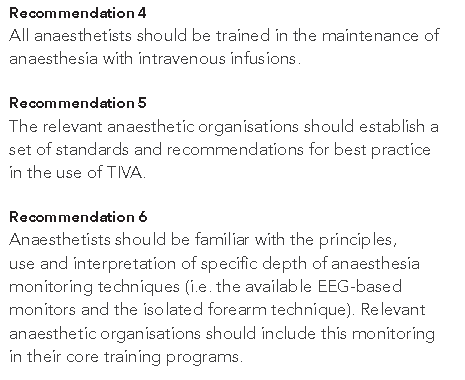 National recommendations
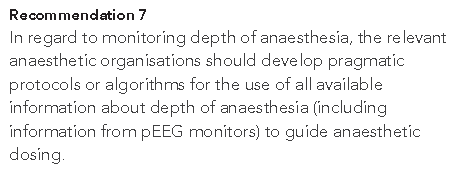 Institutional recommendations
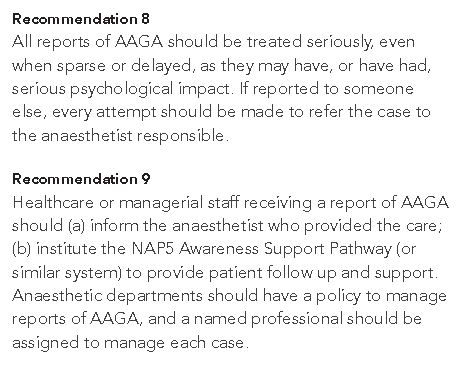 Institutional recommendations
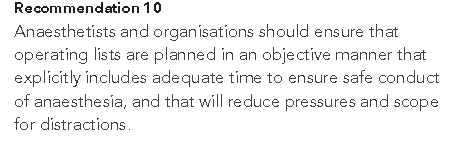 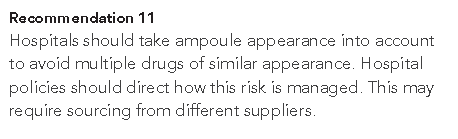 Institutional recommendations
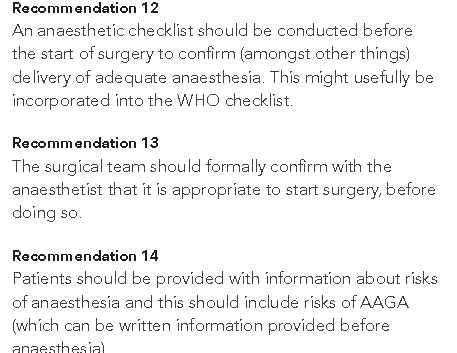 Institutional recommendations
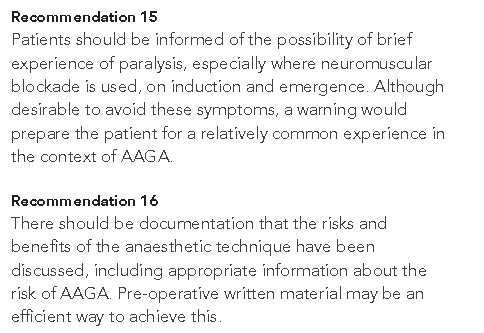 Institutional recommendations
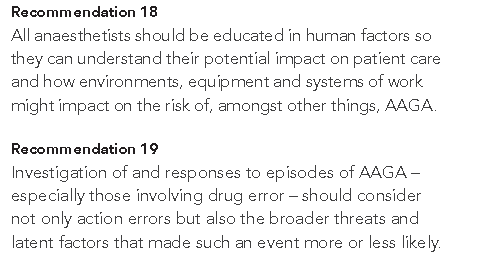 Individual practitioner recommendations
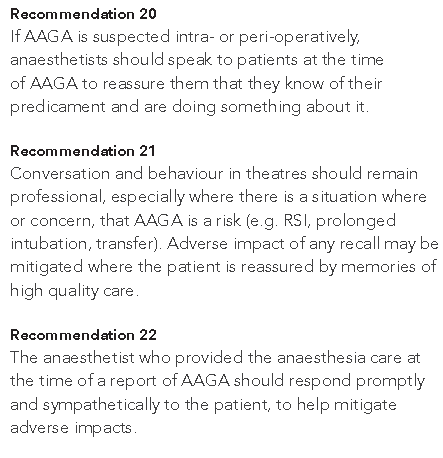 Individual practitioner recommendations
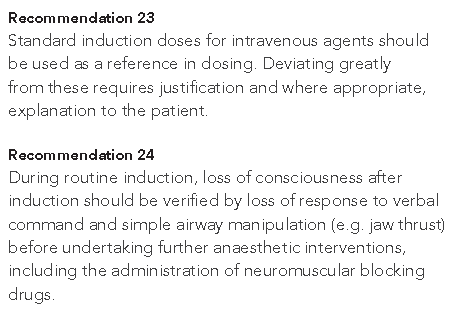 Individual practitioner recommendations
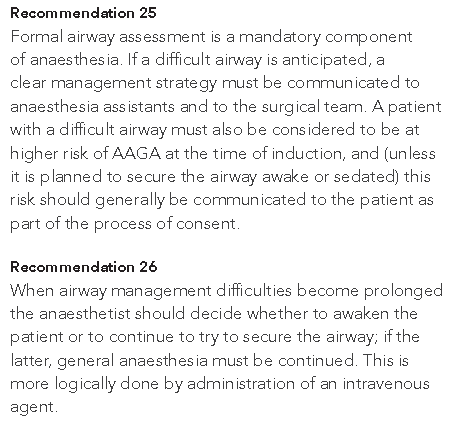 Individual practitioner recommendations
Individual practitioner recommendations
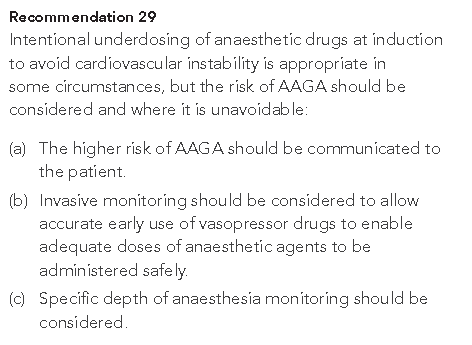 Individual practitioner recommendations
Individual practitioner recommendations
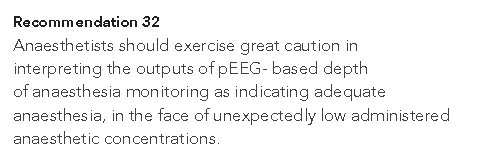 Individual practitioner recommendations
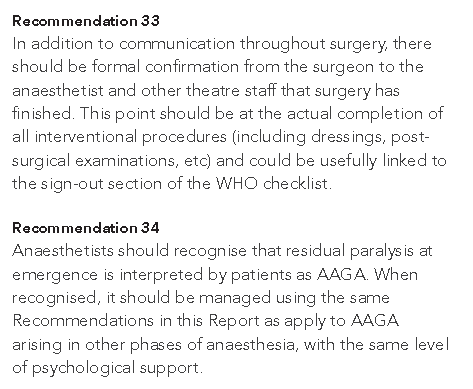 Individual practitioner recommendations
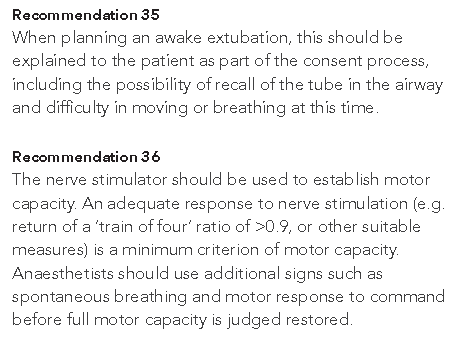 Individual practitioner recommendations
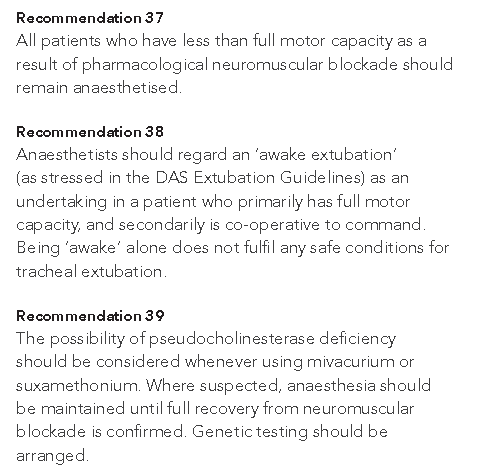 Individual practitioner recommendations
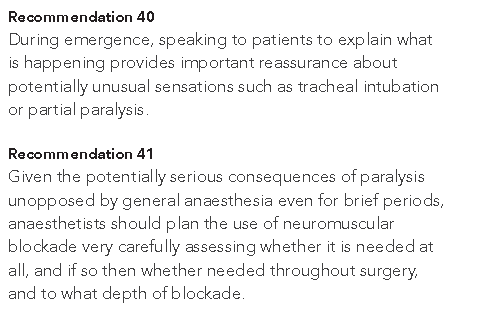 Individual practitioner recommendations
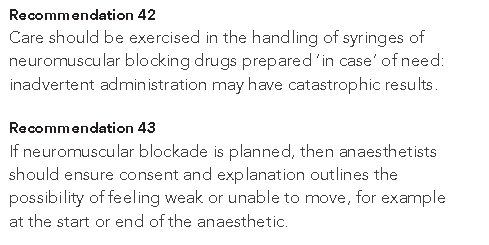 Individual practitioner recommendations
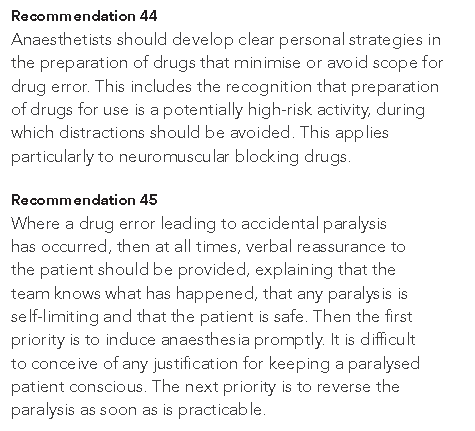 Individual practitioner recommendations
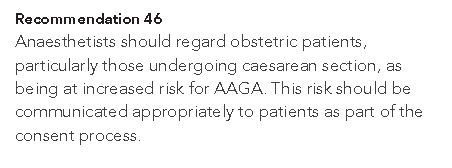 Individual practitioner recommendations
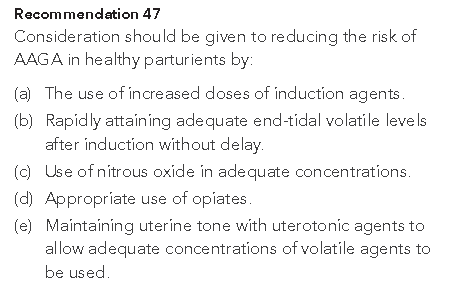 Individual practitioner recommendations
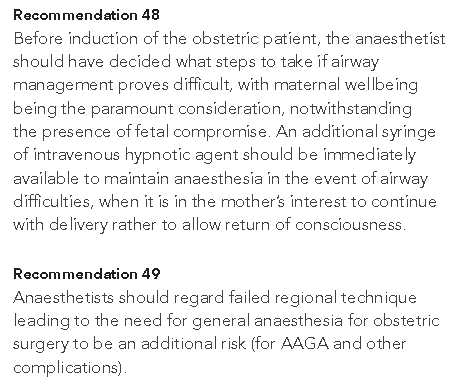 Individual practitioner recommendations
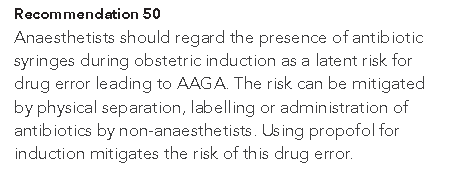 Individual practitioner recommendations
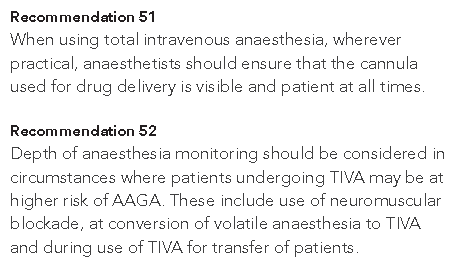 Individual practitioner recommendations
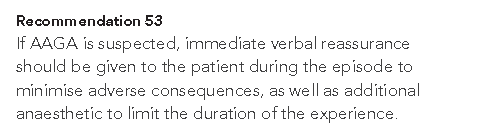 Individual practitioner recommendations
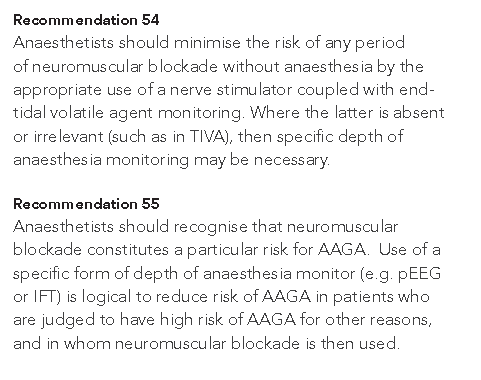 Individual practitioner recommendations
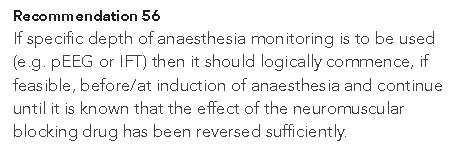 Individual practitioner recommendations
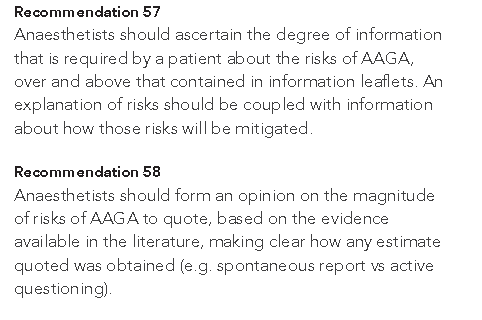 Individual practitioner recommendations
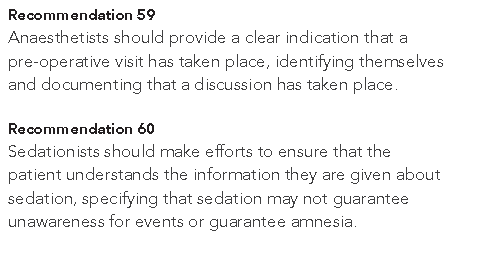 Individual practitioner recommendations
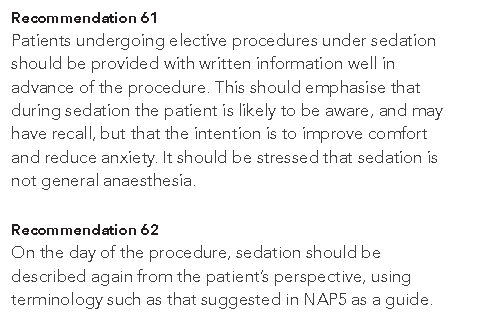 Individual practitioner recommendations
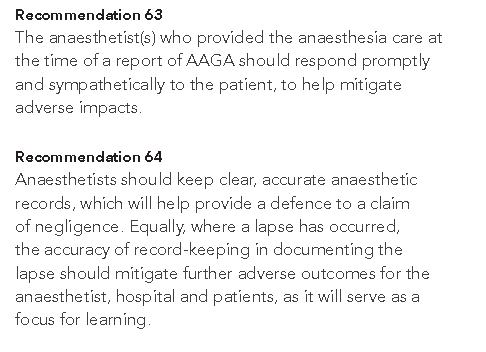 The END